Why Machine Learning Works: Explaining Generalization
Dan Roth 
danroth@seas.upenn.edu|http://www.cis.upenn.edu/~danroth/|461C, 3401 Walnut
Slides were created by Dan Roth (for CIS519/419 at Penn or CS446 at UIUC), or by other authors who have made their ML slides available.
1
Administration (10/26/20)
Are we recording? YES!
Available on the web site
Remember that all the lectures are available on the website before the class
Go over it and be prepared
A new set of written notes will accompany most lectures, with some more details, examples and, (when relevant) some code. 

HW 2: Due date extended to 10/22; late submissions are due today.

Quizzes: Quiz 6 Statistics

Mid-term is on 10/28; at the class time.
2
Midterm on 10/28/20
Mid-term will be a Quiz style.  
It will be done on Canvas.
We will open at 10:30am Eastern time, and close it at 11:30am 
Except for people that have been approved for extended time
And have heard from me (some time today)
You need to be on zoom. If at all possible, open your video. 
No one came forward with a time zone problem. 
Short questions
Multiple choice; a few will require filling in answers
There will be quite a few questions
Open books (but you may not have time to consult it too much)
We try to make it about understanding rather than memorization
Questions? Please ask/comment during class; give us feedback
3
Projects
CIS 519 students need to do a team project
Teams will be of size 2-4
We will help grouping if needed
There will only be ~3 types of projects. 
We will provide initial ideas and ask that you write a short proposal/plan for what you want to do.

If you have an idea for a project that you would like to be one of these projects – 
please send me a short write-up (< 1 page) with a description, motivation, relevant data available, and any other relevant information.
No later than Friday this week: 10/30/20

Details will be available on the website
Start teaming up
The project will require developing a machine learning system and running experiments with it
You will be given some data
Beyond running several algorithms on the data, the key part will require asking a question or proposing a hypothesis and investigating it. 
Say that the data comes from multiple domains – it is enough to train on one of the domains?
The work has to include some reading of the literature . 
Originality is not mandatory but is encouraged. 
 Try to make it interesting!
4
Where are we?
Algorithmically: 
Perceptron + Variations
 (Stochastic) Gradient Descent 
  Models:
 Online Learning; Mistake Driven Learning
What do we know about Generalization? (to previously unseen examples?) 
 How will your algorithm do on the next example?
Next we develop a theory of Generalization.
We will come back to the same (or very similar) algorithms and show how the new theory sheds light on appropriate modifications of them, and provides guarantees.
5
Why Learning Works?
Error on the training data
Generalization: a function of the Hypothesis class size
6
Computational Learning Theory
What general laws constrain inductive learning ?
What learning problems can be solved ?  
When can we trust the output of a  learning  algorithm ? 
  We seek theory to relate
Probability of successful Learning
Number of training examples
Complexity of hypothesis space
Accuracy to which target concept is approximated
Manner in which training examples are presented
7
Quantifying Performance
Recall what we did earlier:
We want to be able to say something rigorous about the performance of our learning algorithm.
We will concentrate on discussing the number of examples one needs to see before we can say that our learned hypothesis is good.
8
Quantifying Performance via Learning Conjunctions
Recall what we did earlier:
9
Learning Conjunctions
What happens here if the conjunction 
is not known to be monotone?
If we know of a positive example,
the same algorithm works.
10
Learning Conjunctions
Modeling Teaching is tricky
11
Learning Conjunctions (III)
12
Learning Conjunctions (III)
13
Learning Conjunctions(III)
Is it  good?
Performance ?
# of examples ?
14
Learning Conjunctions (III)
Is it  good
Performance ?
# of examples ?
With the given data, we only learned an “approximation” to the true concept
We don’t know how many examples we need to see to learn exactly. (do we care?)
But we know that we can make a limited # of mistakes.
15
Two Directions
16
Prototypical Concept Learning
17
Prototypical Concept Learning
18
PAC Learning – Intuition
f and h disagree
-
f
h
+
+
19
-
-
The notion of error
-
f
h
+
+
-
-
f and h disagree
Is this the right picture? Why? Why not?
20
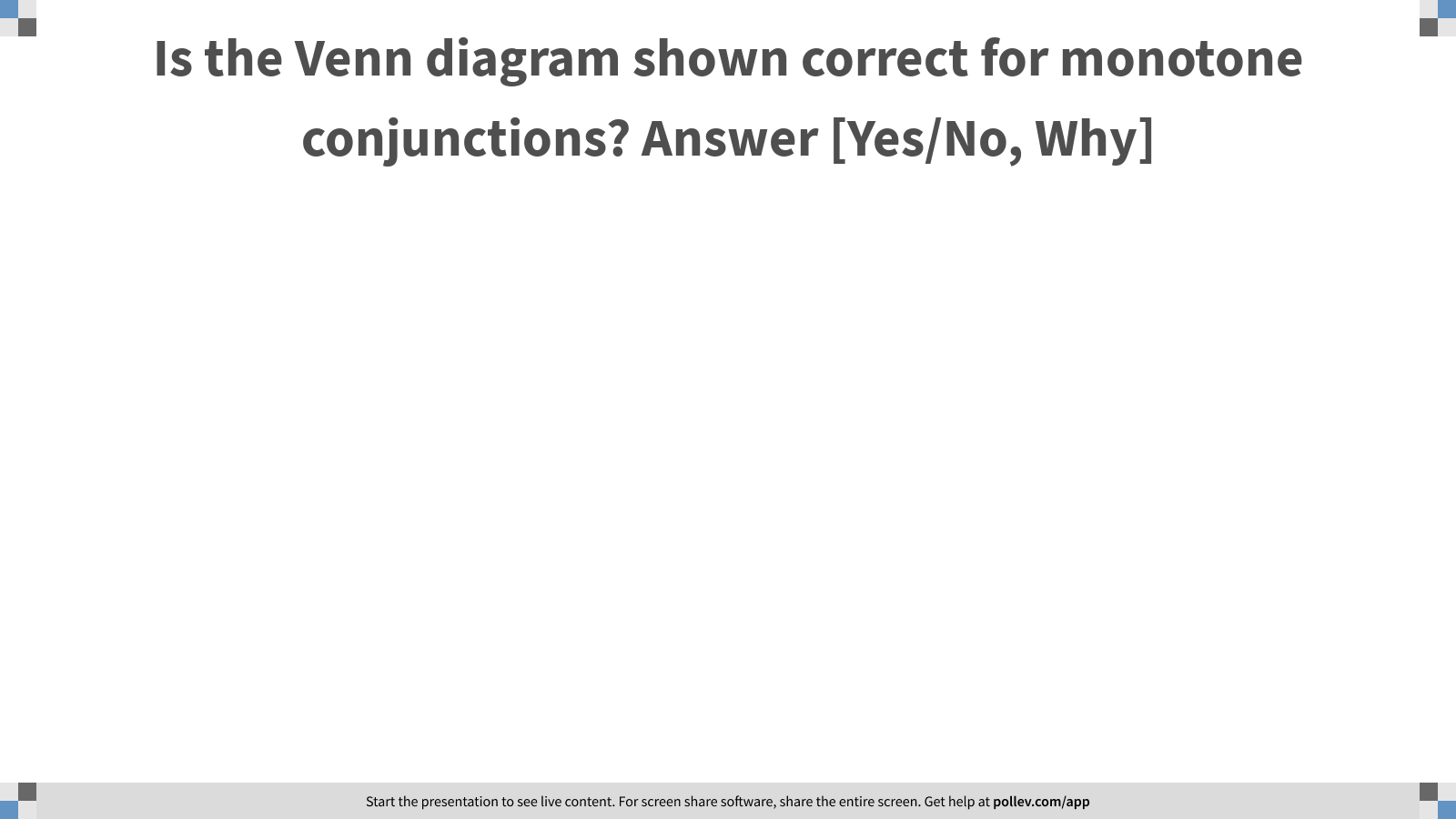 21
[Speaker Notes: Poll Title: Is the Venn diagram shown correct for monotone conjunctions? Answer [Yes/No, Why]
https://www.polleverywhere.com/free_text_polls/pxfJNw7V066uZsNjhc8De]
-
f
h
+
+
-
-
Learning Conjunctions– Analysis (1)
22
Learning Conjunctions– Analysis (2)
23
Learning Conjunctions– Analysis (3)
24
More Generally: Formulating Prediction Theory
25
Requirements of Learning
Cannot expect a learner to learn a concept exactly, since 
There will generally be multiple concepts consistent with the available data (which represent a small fraction of the available instance space).
Unseen examples could potentially have any label    
We “agree” to misclassify uncommon examples that do not show up in the training set.
Cannot always expect to learn a close approximation to the target concept since 
Sometimes (only in rare learning situations, we hope) the training set   will not be representative (will contain uncommon examples).  
Therefore, the only realistic expectation of a good learner is that with high probability it will learn a close approximation to the target concept.
26
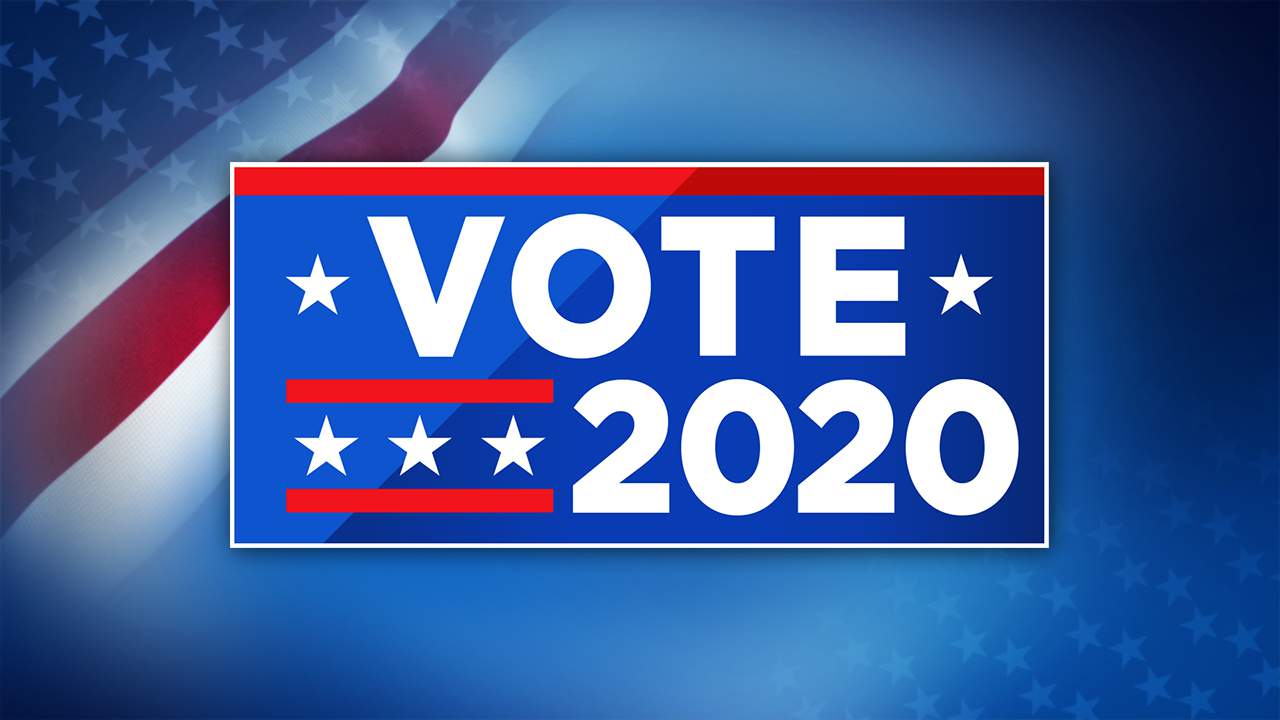 Those of you who cannot vote (and those who can): 
A documentary: All In
27
Administration (11/2/20)
Are we recording? YES!
Available on the web site
Remember that all the lectures are available on the website before the class
Go over it and be prepared
A new set of written notes will accompany most lectures, with some more details, examples and, (when relevant) some code. 

HW 3: Due on 11/16/ 
You cannot solve all the problems yet.
Less time consuming; no programming
Mid-term: 
Average: 43.4/81= 53.5%
Median: 43.5/81
Standard Deviation: 7.7
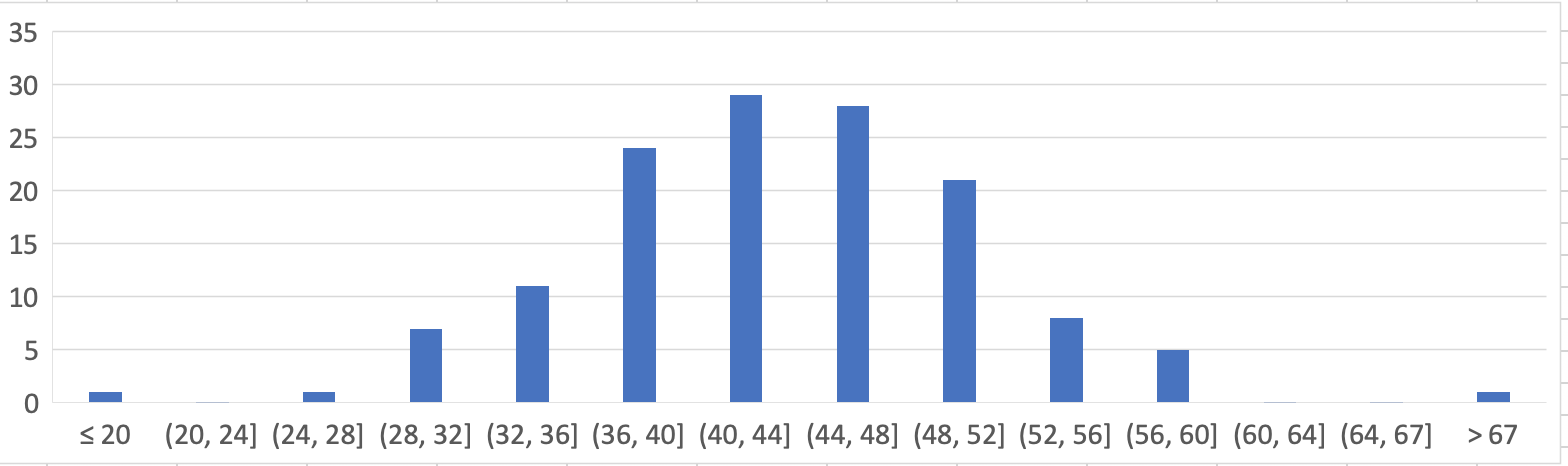 Expectation: 
Top 35-40% of the students = A 
Next 40% = B 
Next 20% = C
Very few (hopefully none) who stop doing the work < C.
28
Projects
CIS 519 students need to do a team project
Teams will be of size 2-4
We will help grouping if needed

There will be 3 projects. 
Natural Language Processing (Text)
Computer Vision (Images)
Speech (Audio)

In all cases, we will give you datasets and initial ideas
The problem will be multiclass classification problems
You will get annotated data only for some of the labels, but will also have to predict other labels
0-zero shot learning; few-shot learning; transfer learning

A detailed note will come out today. 

Timeline:
11/9: 	Choose a project and team up
11/23 	Initial proposal describing what your team plans to do 
12/2 	Progress report
12/15-20 	(TBD) Final paper + short video
 Try to make it interesting!
29
Probably Approximately Correct
We want a theory, so that we understand 
what observed performance says about future performance, and 
what contributes to this (gap in performance) .
-
f
h
+
+
30
-
-
PAC Learnability
31
PAC Learnability
We want a theory, so that we understand 
what observed performance says about future performance, and 
what contributes to this (gap in performance) .
32
Occam’s Razor (1)
Key Theorem (simple case): 
Generalizing the example we showed for conjunctions
Note that this is an ideal situation – the learner is perfect on the training data. We call it the “consistent learner scheme”. 
First, we will ask “how good are we going to be in the future if we are perfect in training”; then we’ll generalize to a more realistic scenario.
33
Occam’s Razor (1)
What do we know now about the Consistent Learner scheme?
34
Why Should We Care?
35
Consistent Learners
We did not need to show it directly.  As shown above we could have just relied on the fact the H is not too large.
36
Examples
37
Why Should We Care?
38
Example: K-CNF
39
Example: K-CNF (cont.)
Distribution?
40
More Examples
41
Sample Complexity
42
Computational Complexity
What does it mean?
Even though from the sample complexity perspective things are good, they are not good from a computational complexity in this case. 
Determining whether there is a 2-term DNF consistent with a set of training data is NP-Hard. Therefore the class of k-term-DNF is not efficiently (properly) PAC learnable due to computational complexity
But, we have seen an algorithm for learning k-CNF.
And,  k-CNF is a superset of k-term-DNF
(That is, every k-term-DNF can be written as a k-CNF)
43
Computational Complexity
Determining whether there is a 2-term DNF consistent with a set of training data is NP-Hard
Therefore the class of k-term-DNF is not efficiently (properly) PAC learnable  due to computational complexity
We have seen an algorithm for learning k-CNF.
And,  k-CNF is a superset of k-term-DNF
(That is, every k-term-DNF can be written as a k-CNF)
Therefore, C=k-term-DNF can be learned as using H=k-CNF as the hypothesis Space
Importance of representation:
Concepts that cannot be learned using one representation can be learned using another  (more expressive) representation.
H
C
This result is analogous to an earlier observation that it’s better to learn linear separators than conjunctions.
44
Negative Results – Examples
45
Negative Results for Learning
We need to extend the theory in two ways:
What if we cannot be completely consistent with the training data?
What if the hypothesis class we work with is not finite?
46
Agnostic Learning
Error on the training data
Generalization: a function of the Hypothesis class size
47
Agnostic Learning [Details]
48
Agnostic Learning [Details]
Error on the training data
Generalization: a function of the Hypothesis class size
49
Summary (slide 102; On-line Lecture)
-
-
-
-
-
-
-
-
-
-
-
-
-
-
-
A term that forces simple hypothesis
A term that minimizes error on the training data
50
Agnostic Learning
Learnability depends on the log of the size of the hypothesis space
51
Learning Rectangles
Assume the target concept is an axis parallel rectangle
Y
X
52
Learning Rectangles
Assume the target concept is an axis parallel rectangle
Y
+
+
-
X
53
Learning Rectangles
Assume the target concept is an axis parallel rectangle
Y
+
+
-
X
54
Learning Rectangles
Assume the target concept is an axis parallel rectangle
Y
+
+
-
+
+
X
55
Learning Rectangles
Assume the target concept is an axis parallel rectangle
Y
+
+
-
+
+
X
56
Learning Rectangles
Assume the target concept is an axis parallel rectangle
Y
+
+
+
+
-
+
+
+
+
+
+
X
57
Learning Rectangles
Assume the target concept is an axis parallel rectangle
Y
+
+
+
+
+
-
+
+
+
+
+
+
X
58
Learning Rectangles
Assume the target concept is an axis parallel rectangle 








Will we be able to learn the Rectangle?
Y
+
+
+
+
+
-
+
+
+
+
+
+
X
59
Learning Rectangles
Assume the target concept is an axis parallel rectangle 









Will  we be able to learn the target rectangle ? 
Can we come close ?
Y
+
+
+
+
+
-
+
+
+
+
+
+
X
60
Infinite Hypothesis Space
61
Shattering
62
Shattering
Linear functions are expressive enough to shatter 2 points
(4 options; not all shown)
63
Shattering
We say that a set S of examples is shattered by a set of functions H if  for every partition of the examples in S into positive and negative examples there is a function in H that gives exactly these labels to the examples
Linear functions are not expressive enough to shatter 13 points
64
Shattering
We say that a set S of examples is shattered by a set of functions H if  for every partition of the examples in S into positive and negative examples there is a function in H that gives exactly these labels to the examples
    (Intuition:  A rich set of functions shatters large sets of points)
65
Shattering
+
+
+
+
+
-
-
0
66
Shattering
+
+
+
+
+
-
+
+
+
+
+
-
-
a
a
-
+
0
0
67
Shattering
This is the set of functions (concept class) considered here
-
-
+
+
+
+
+
-
-
b
a
68
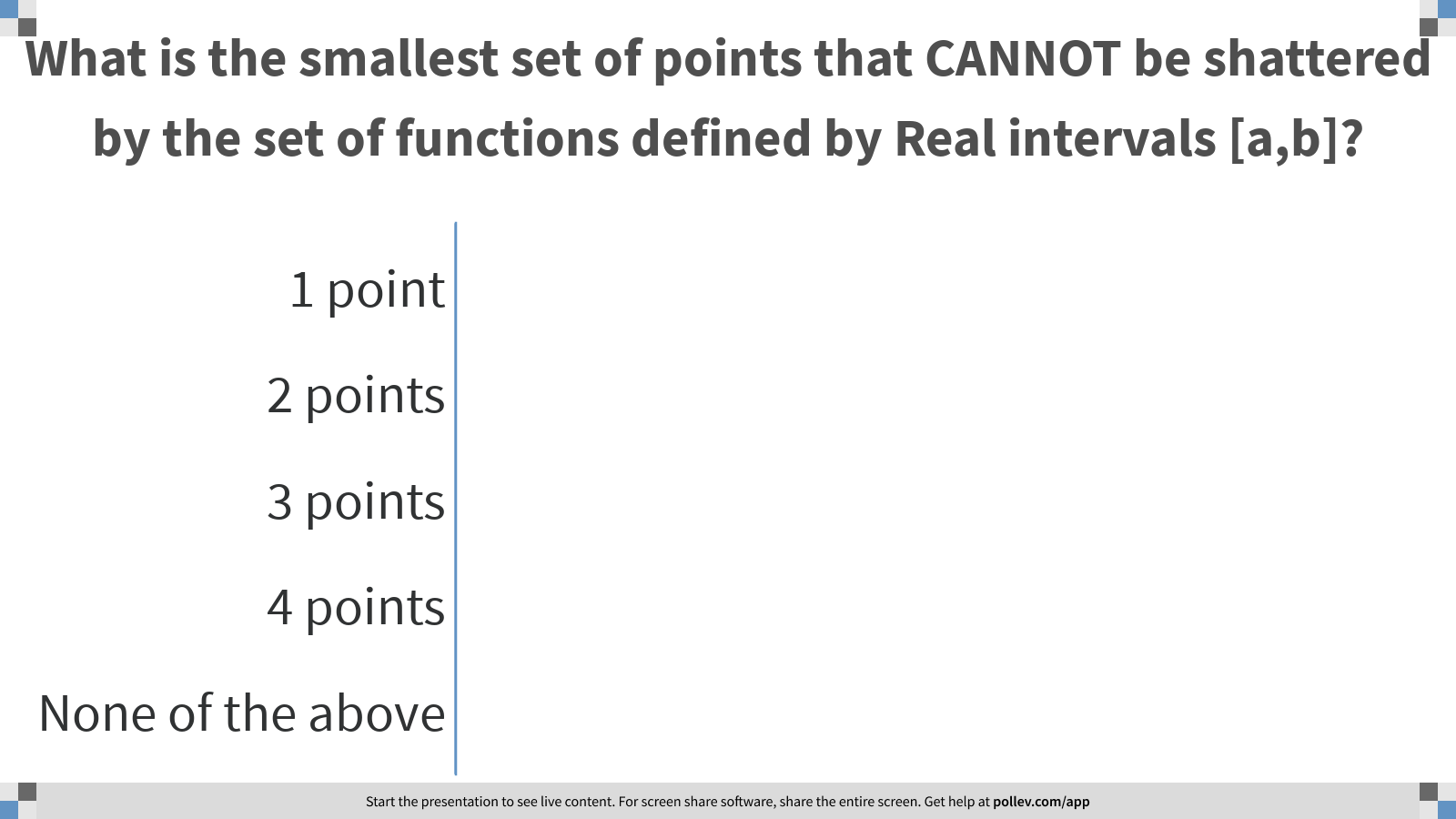 69
[Speaker Notes: Poll Title: What is the smallest set of points that CANNOT be shattered by the set of functions defined by Real intervals [a,b]?
https://www.polleverywhere.com/multiple_choice_polls/I3NpsvJvffsHI6DooZDjk?flow=Default&onscreen=persist]
Shattering
-
-
-
-
+
+
+
+
+
-
+
+
+
+
+
-
-
+
-
+
a
b
a
b
70
Shattering
+
+
+
-
-
-
+
-
71
Shattering
1. If the 4 points form a convex polygon… (if not?)
2. If one point is inside  the convex hull defined by the other three…
(if not?)
+
+
+
+
-
-
-
-
+
-
All sets of three points?
-
+
Some sets of three points?
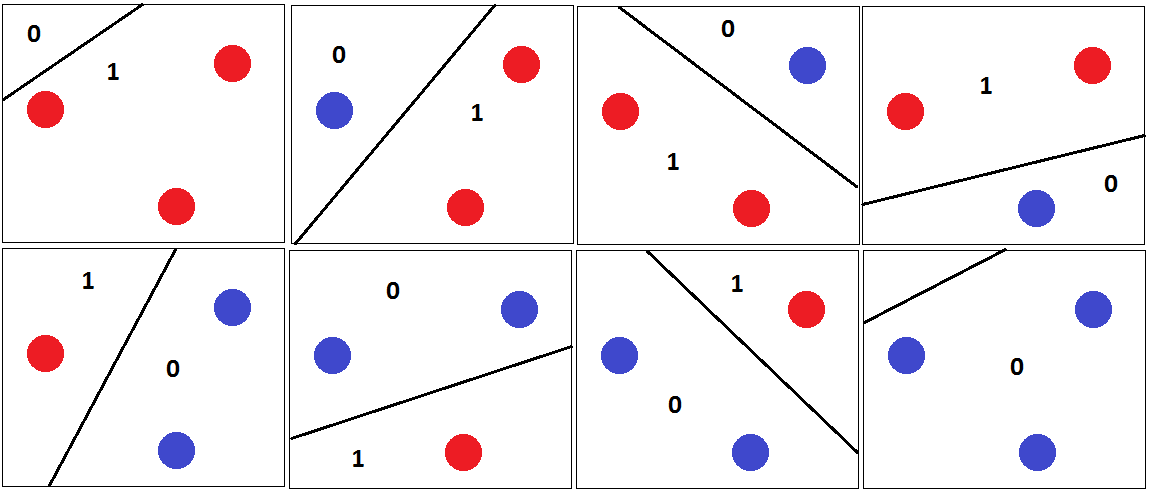 72
[Speaker Notes: Case of 4 points: If three of the points are on the same line, label the middle one differently that the others.
O/w: no three on the same line.
   - Form the convex hull. If all points are on it, label them +,-,+,- walking around the convex hull
   - if one is inside the convex hull, label it + and the rest –]
VC Dimension: Motivation
73
VC Dimension
Even if only one subset of this size does it!
Some are shattered, but some are not
74
Sample Complexity & VC Dimension
What if H is finite?
75
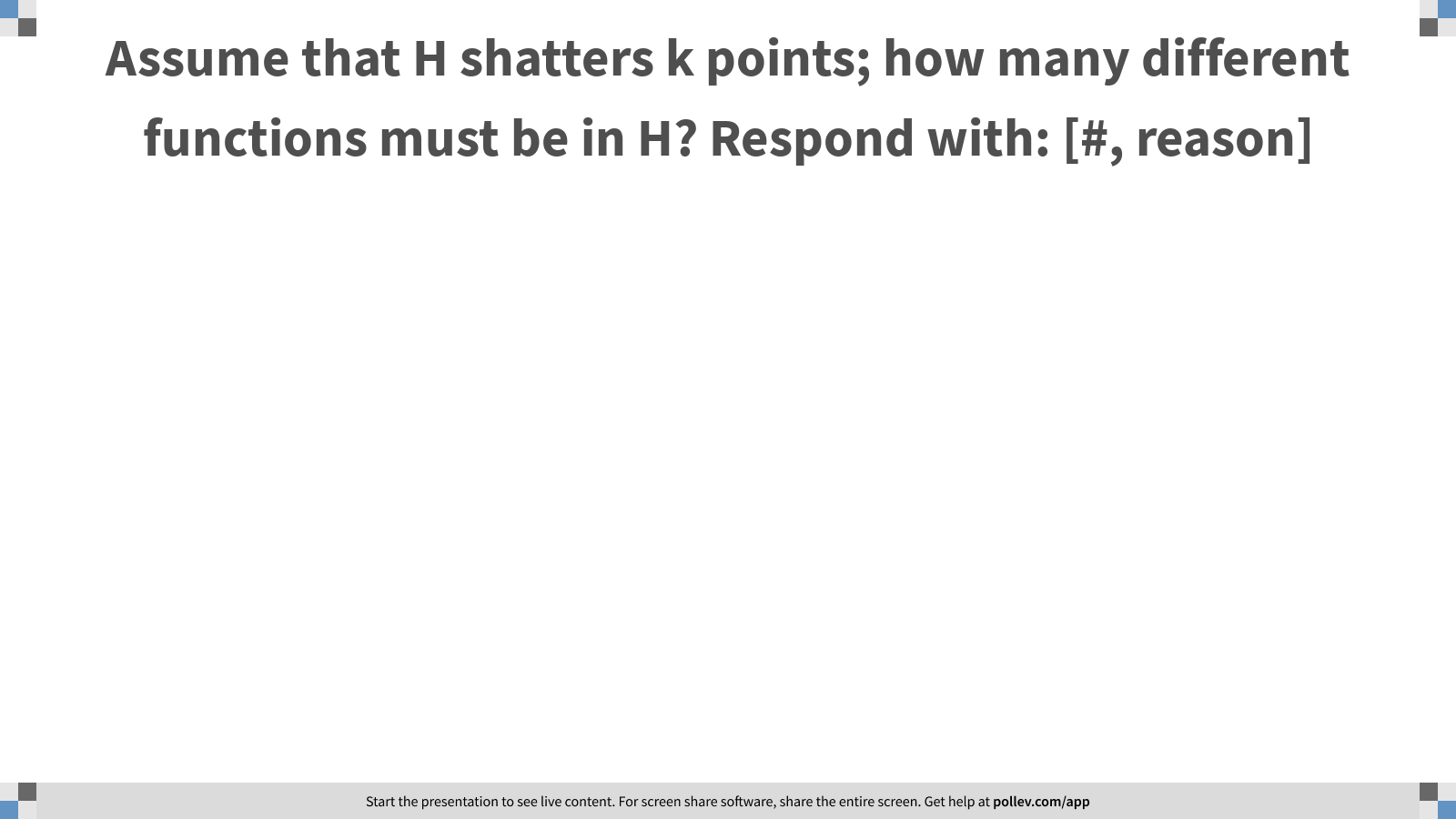 76
[Speaker Notes: Poll Title: Assume that H shatters k points; how many different functions must be in H? Respond with: [#, reason]
https://www.polleverywhere.com/free_text_polls/0cdPS5vusP1b2vrTkBhCi]
Learning Rectangles
Consider axis parallel rectangles in the real plane
 Can we PAC learn it ?
77
Learning Rectangles
Consider axis parallel rectangles in the real plane
 Can we PAC learn it ? 
(1) What is the VC dimension ?
78
Learning Rectangles
79
Learning Rectangles
80
Learning Rectangles
Consider axis parallel rectangles in the real plan
 Can we PAC learn it ?
(1) What is the VC dimension ?
But, no five instances can be shattered
81
Learning Rectangles
82
Learning Rectangles
Consider axis parallel rectangles in the real plan
 Can we PAC learn it ?   
(1) What is the VC dimension ?
(2) Can we give an efficient algorithm ?
83
Learning Rectangles
Consider axis parallel rectangles in the real plan
 Can we PAC learn it ? 
(1) What is the VC dimension ?
(2) Can we give an efficient algorithm ? 

                                                             Find the smallest rectangle that 
                                                             contains the positive examples 
                                                             (necessarily, it will not contain any 
                                                             negative example, and the hypothesis
                                                            is consistent.
 
Axis parallel rectangles are efficiently PAC learnable.
84
Sample Complexity Lower Bound
85
COLT Conclusions
86
COLT Conclusions (2)
Many additional models have been studied as extensions of the basic one:      
    Learning with noisy data
    Learning under specific distributions
    Learning probabilistic representations
    Learning neural networks
    Learning finite automata
    Active Learning; Learning with Queries
    Models of Teaching
An important extension: PAC-Bayesians theory. 
In addition to the Distribution Free assumption of PAC, makes also an assumption of a prior distribution over the hypothesis the learner can choose from.
87
COLT Conclusions (3)
Theoretical results shed light on important issues such as the importance of  the bias (representation), sample and computational complexity,  importance of interaction, etc.
Bounds guide model selection even when not practical. 
A lot of recent work is on data dependent bounds.   
The impact COLT has had on practical learning system in the last few years has been very significant: 
SVMs; 
Winnow (Sparsity), 
Boosting
Regularization
88
COLT approach to explaining Learning
No Distributional Assumption
Training Distribution is the same as the Test Distribution
IID Assumption is the basis for theoretical support 
Relaxations have been studied  
Generalization bounds depend on this view and affect model selection.  
As presented, the VC dimension is a combinatorial parameter that is associated with a class of functions. 
Next we see that this notion can be refined to depend on a given data set, and this way directly affect the hypothesis chosen for this data set.
89